Unlocking Personalised Outcomes
Charlotte Dugdale – Strategy & Engagement Manager
TSA MISSION > PARTNERSHIPS – DATA – PEOPLE - STANDARDS
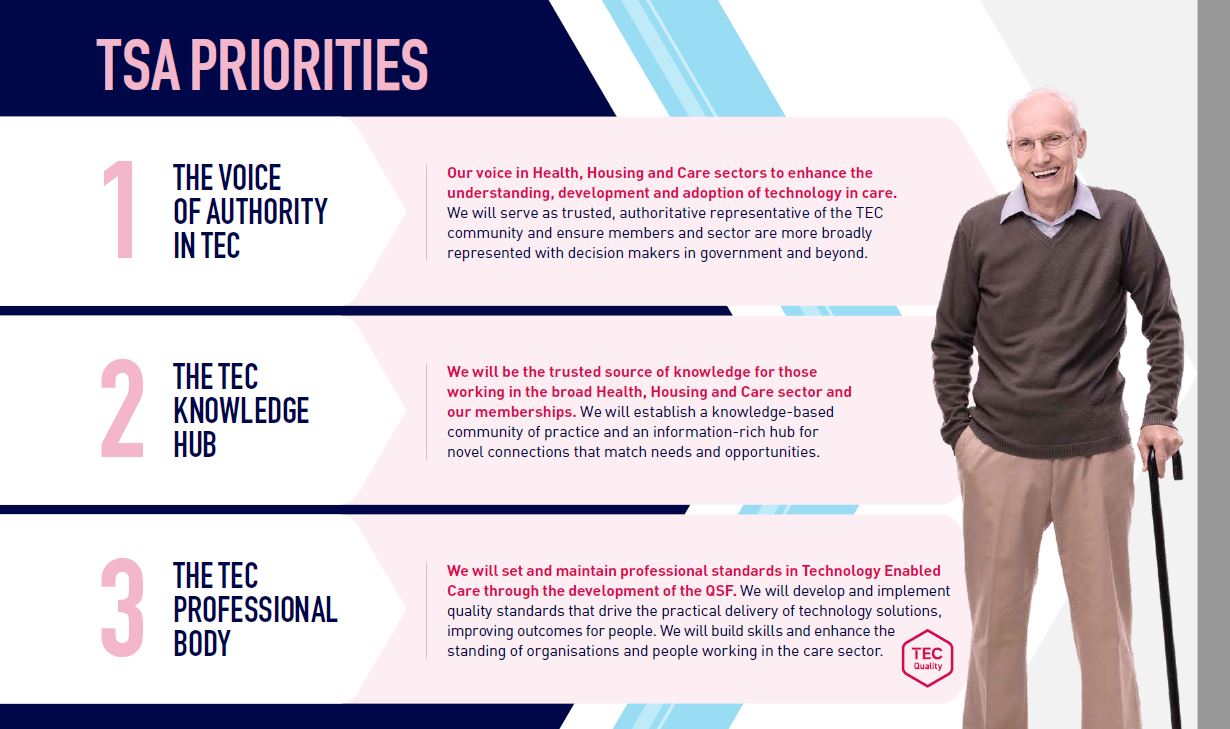 TRANSFORMATION AND GROWTH OF TEC SECTOR
01
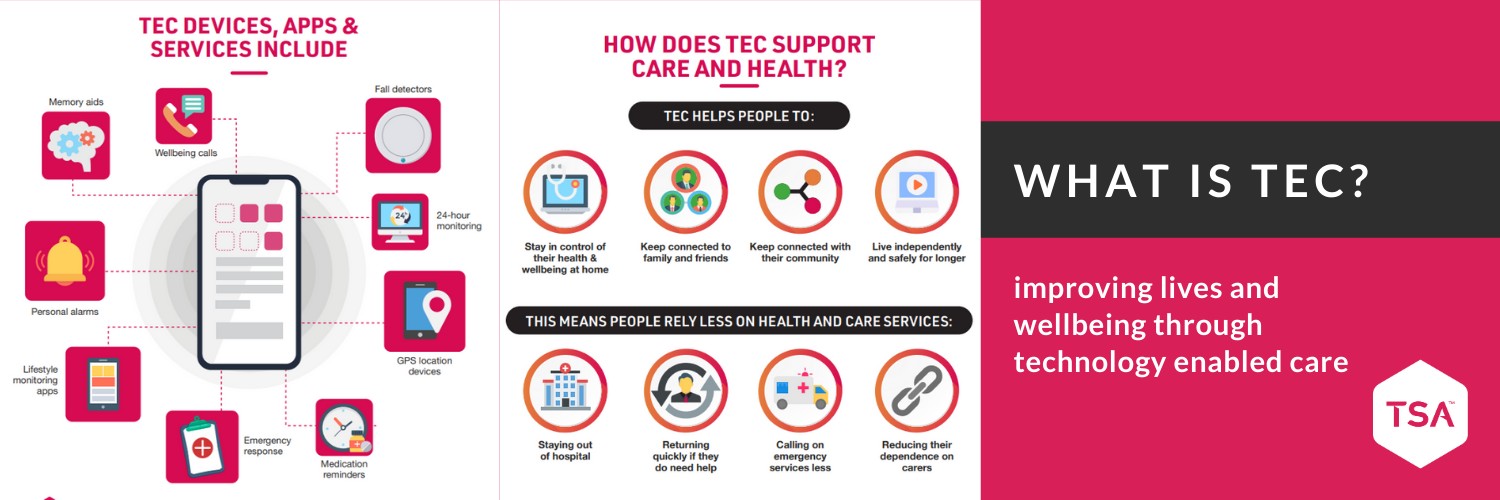 Technology across Health and Social care
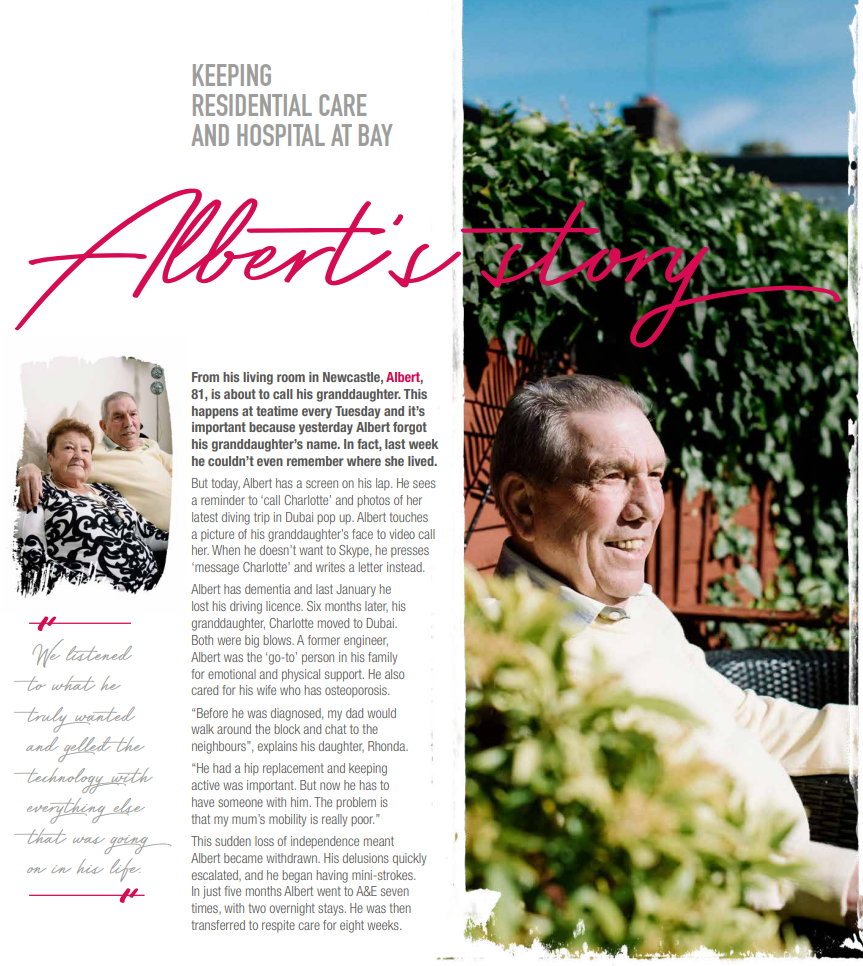 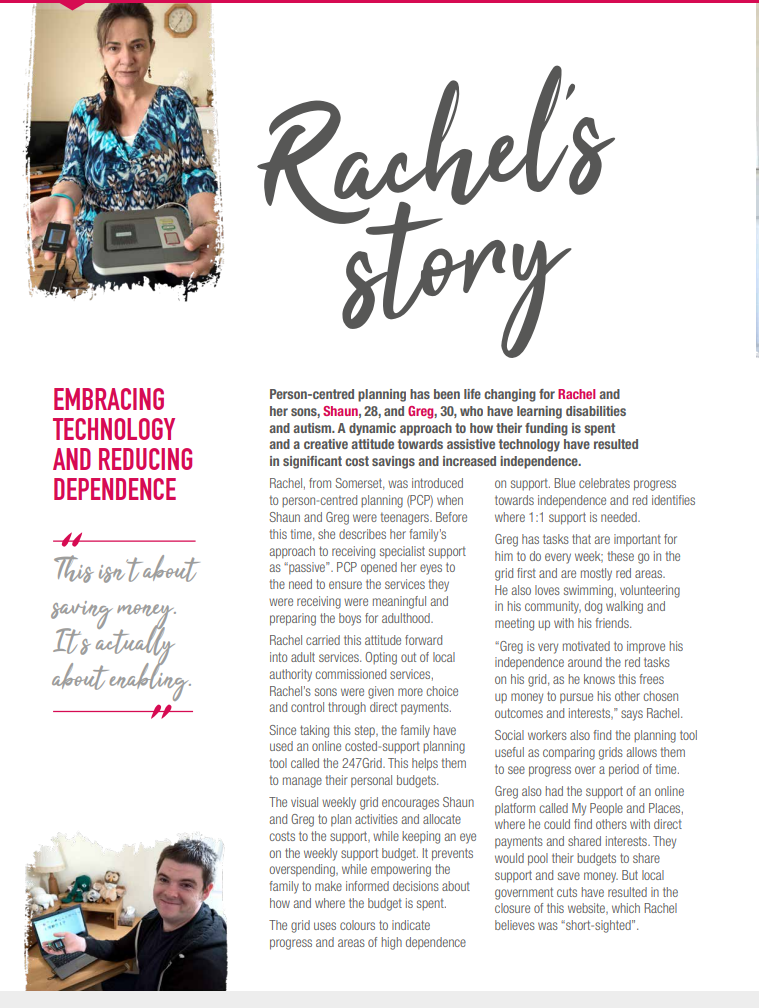 https://www.tsa-voice.org.uk/campaigns/telling-the-tec-story/tec-stories/
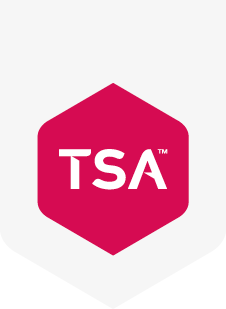 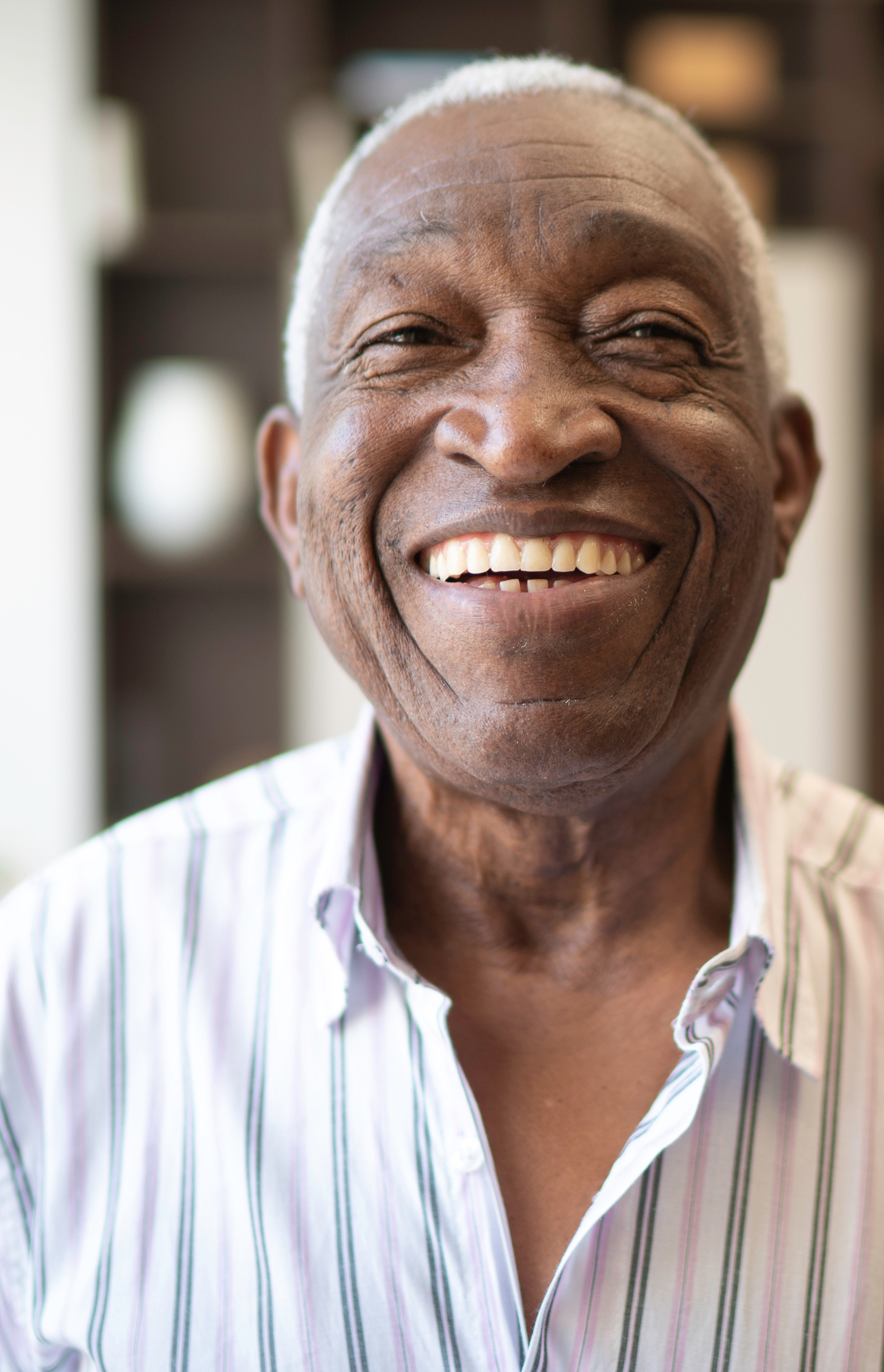 MOLE VALLEY LIFE
PROACTIVE MONITORING THAT
SLOWS HEALTH DECLINE
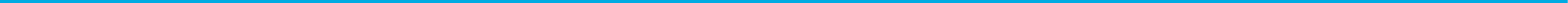 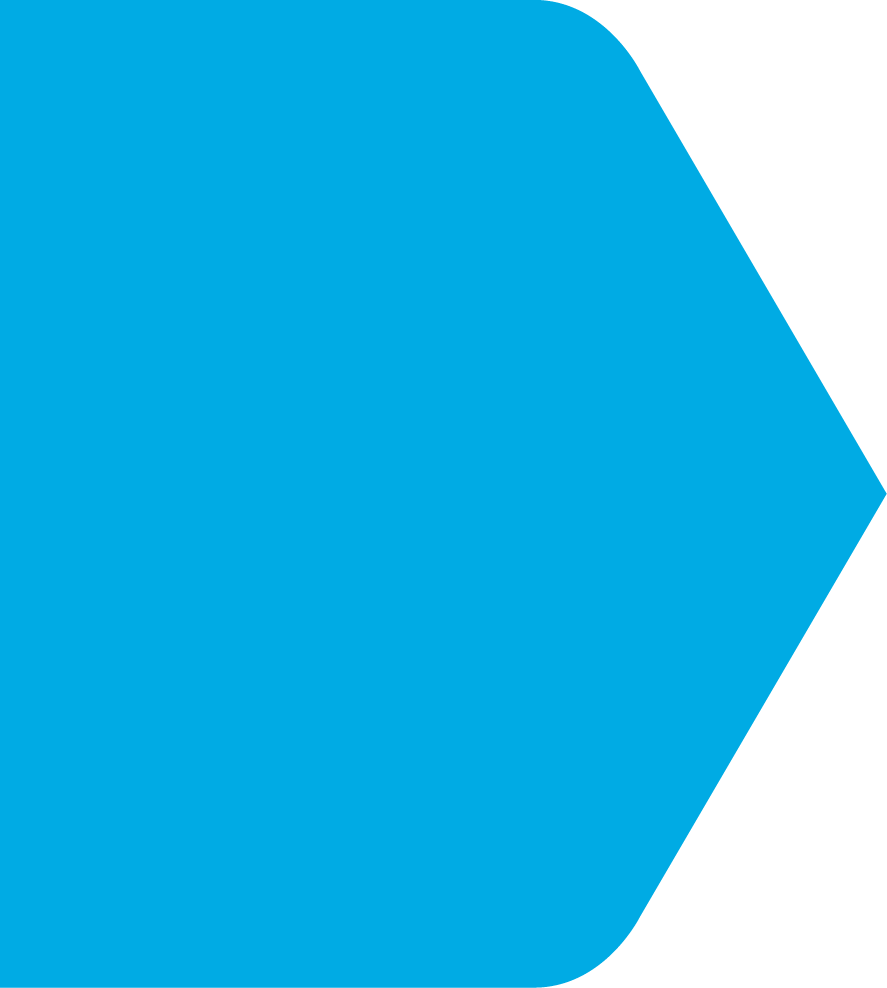 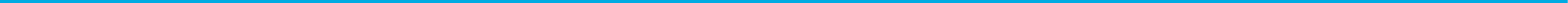 96, lives alone, dementia, poor sight
MEET
Fell, discharged from hospital
ALF
24/7 live-in care
A VERY PERSONALSTORY
Basic, reactive telecare alarm
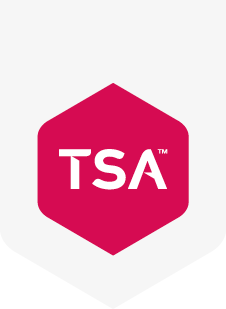 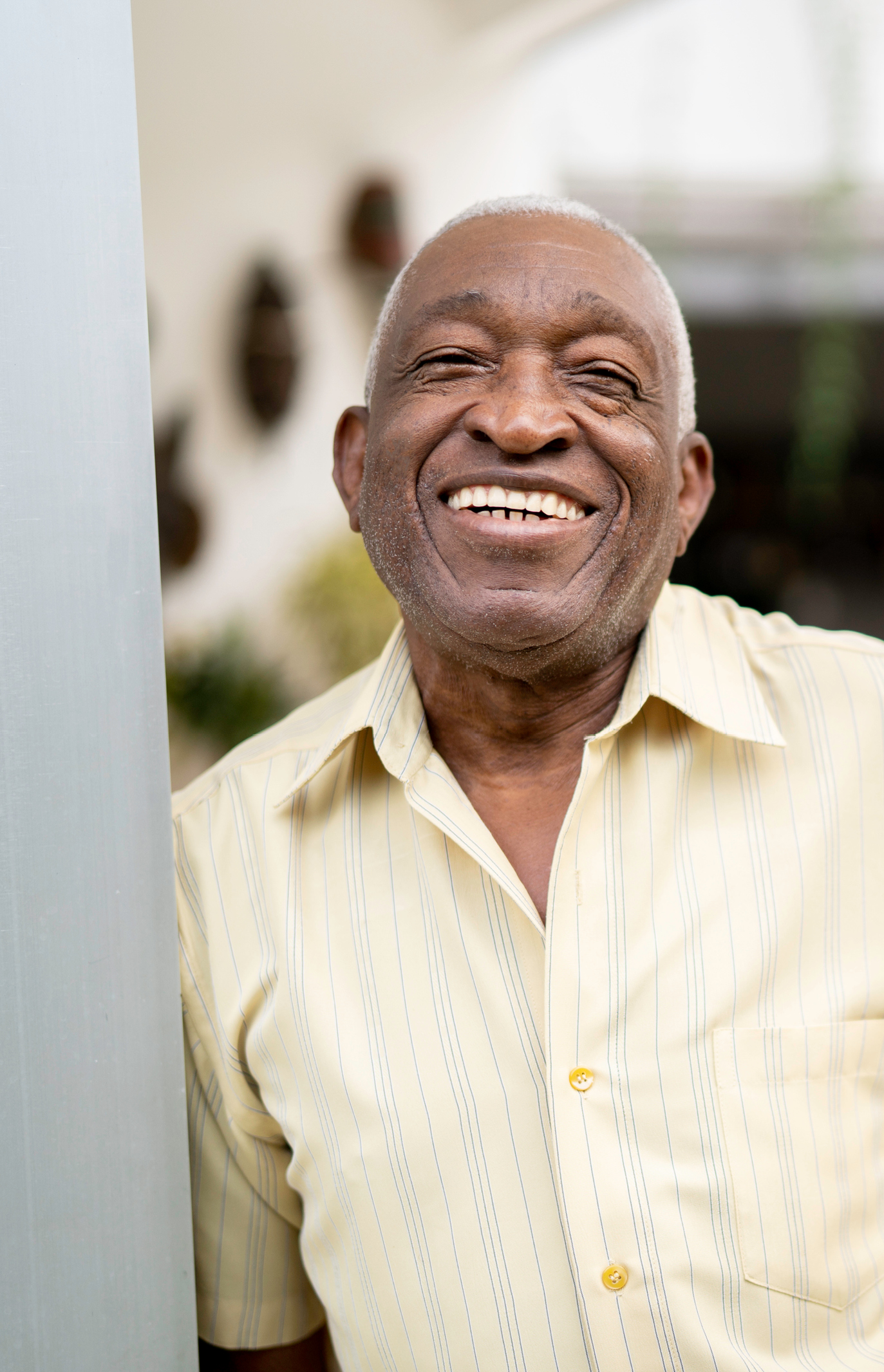 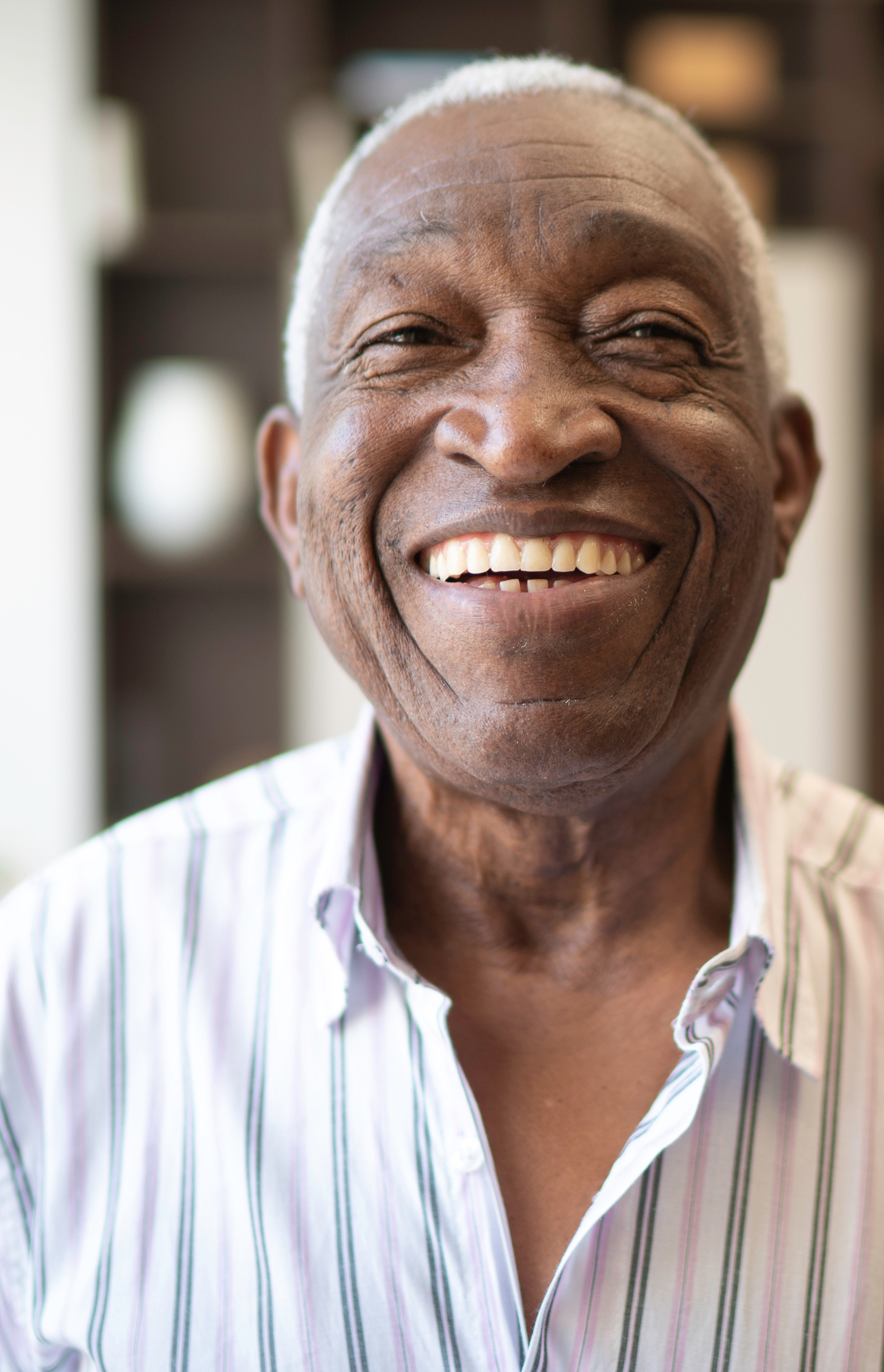 MOLE VALLEY LIFE
PROACTIVE MONITORING THAT
SLOWS HEALTH DECLINE
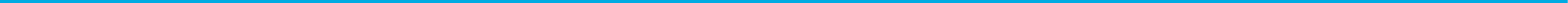 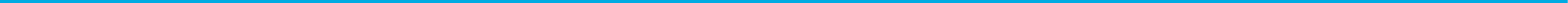 Lifestyle monitoring system installed
Data shows he can manage without 24/7 care
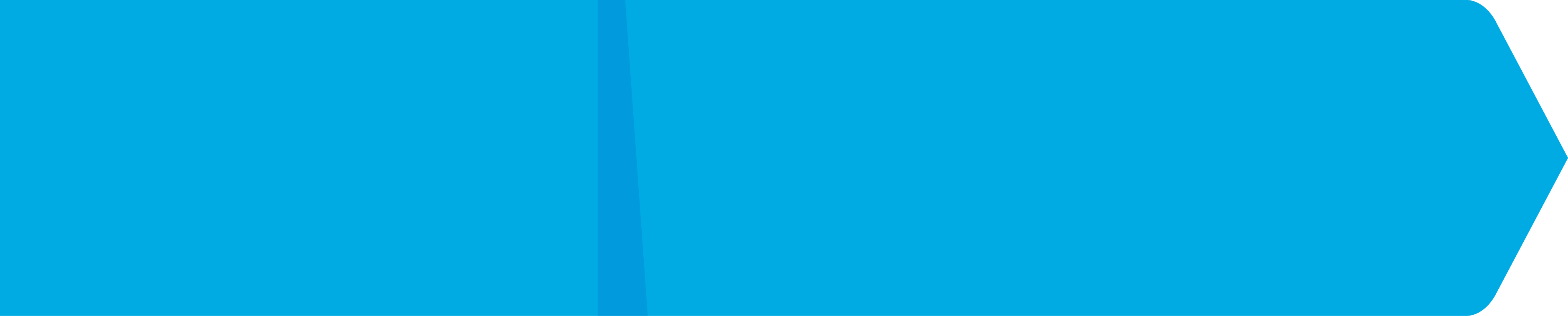 Alf now lives happily and safely at home with monitoring:
Package reduced to 2 visits per day
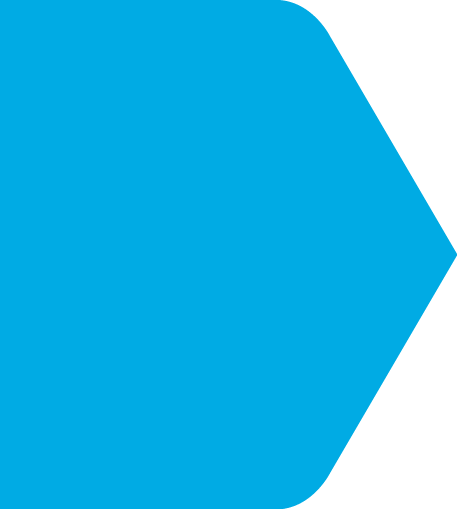 MEET
Avoided: care home move
ALF
Given falls detector and digital lifeline alarm
A VERY PERSONALSTORY
Avoided: 24/7 live-in care
Saved: £760/ week care costs
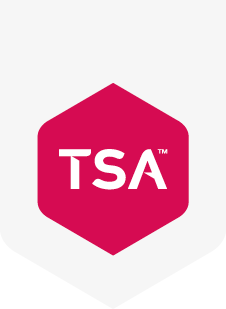 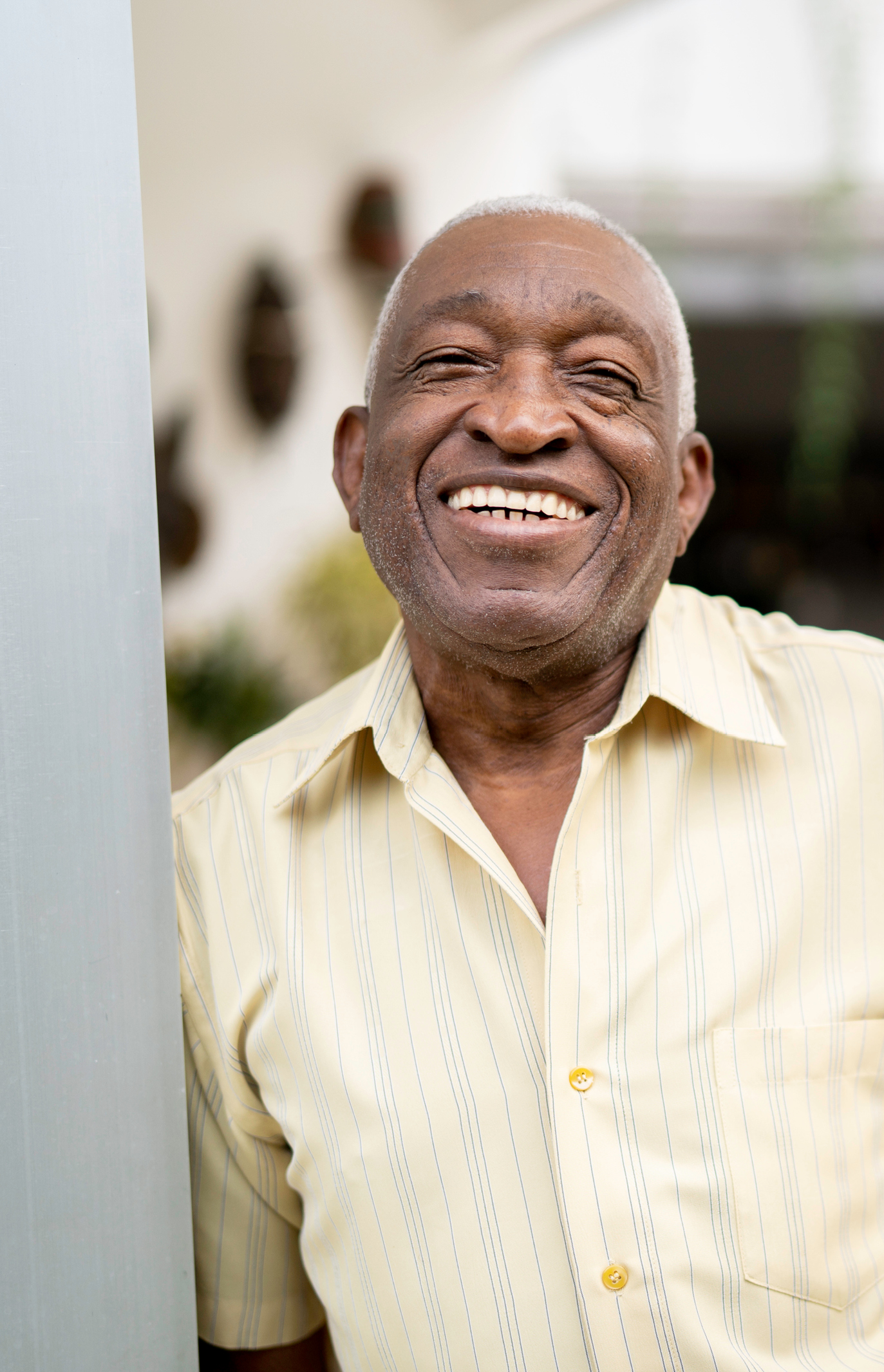 MOLE VALLEY LIFE
PROACTIVE MONITORING THAT
SLOWS HEALTH DECLINE
MEET
ALF
Mole Valley Life & Surrey County Council
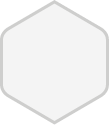 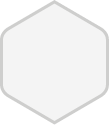 1
3
Benefits
Joint pilot with clear aim:
Evidence helps decision-making
Reassurance for daughter
Personalised care for Alf
Boosts independence & control
Regular toilet visits flagged to GP
Care package reduced
Enabling people to live independently in own homes for longer
Blend of TEC, trusted advisors, monitoring & reablement
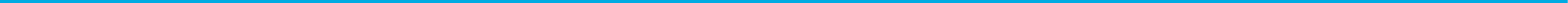 A VERY PERSONALSTORY
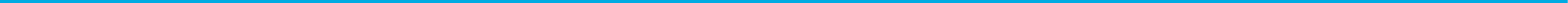 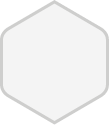 2
Process
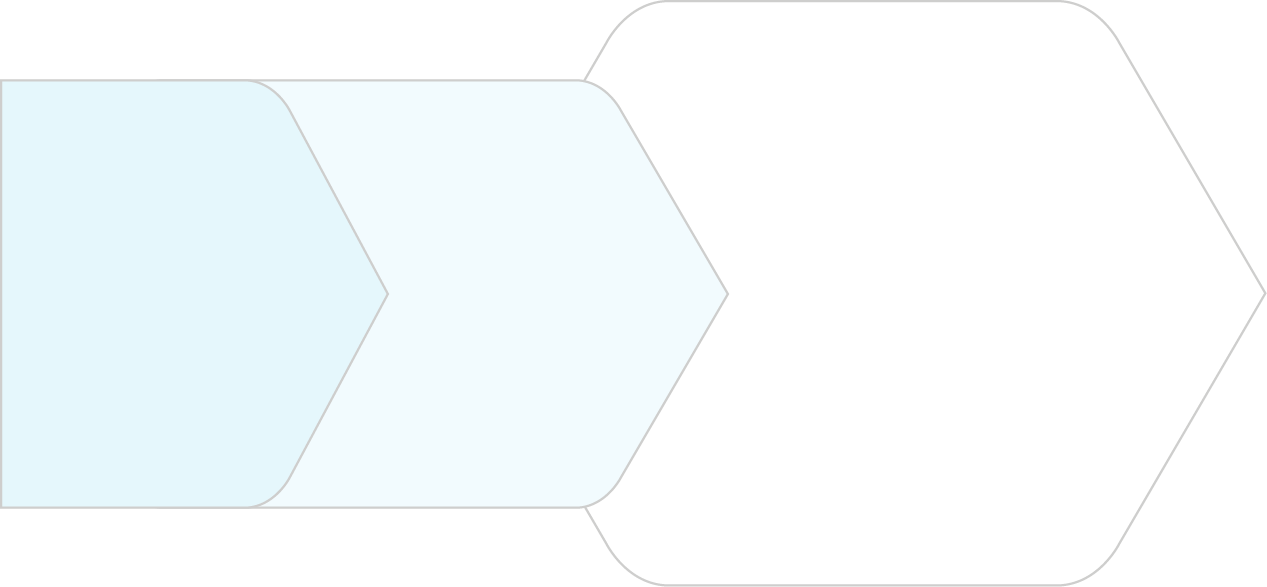 Alf referred via Discharge 2 Assess
Trusted advisor assesses
Goals identified
TEC gathers evidence on lifestyle
Data informs care & support
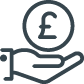 Lifeline alarm
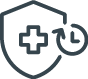 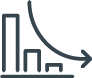 NOW £217.60/ WEEK
£190
LIVE-IN CARE WORKER COST £981.75/ WEEK
24HR CAREREDUCED TO 2VISITS PER DAY
Wrist-worn fall detector
(CARER)
£27.60
(TEC)
Home lifestyle monitoring kit
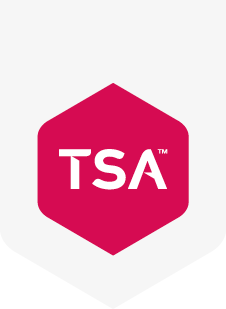 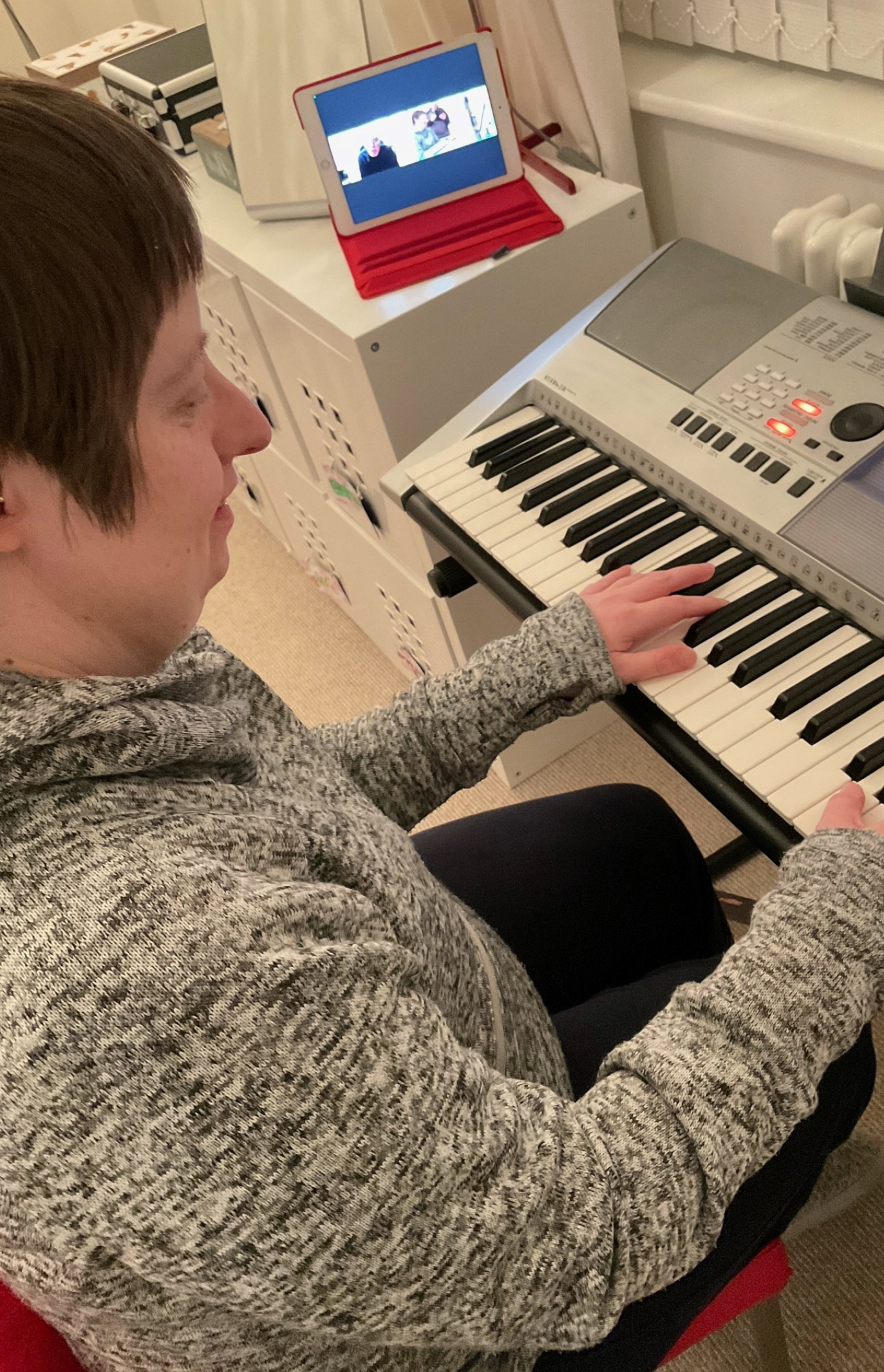 SELF-FUNDER
HOW TEC EQUIPMENT CAN
IMPROVE INDEPENDENCE
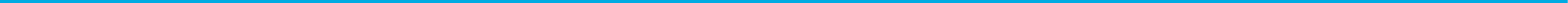 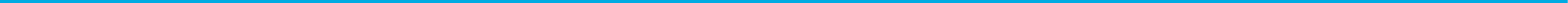 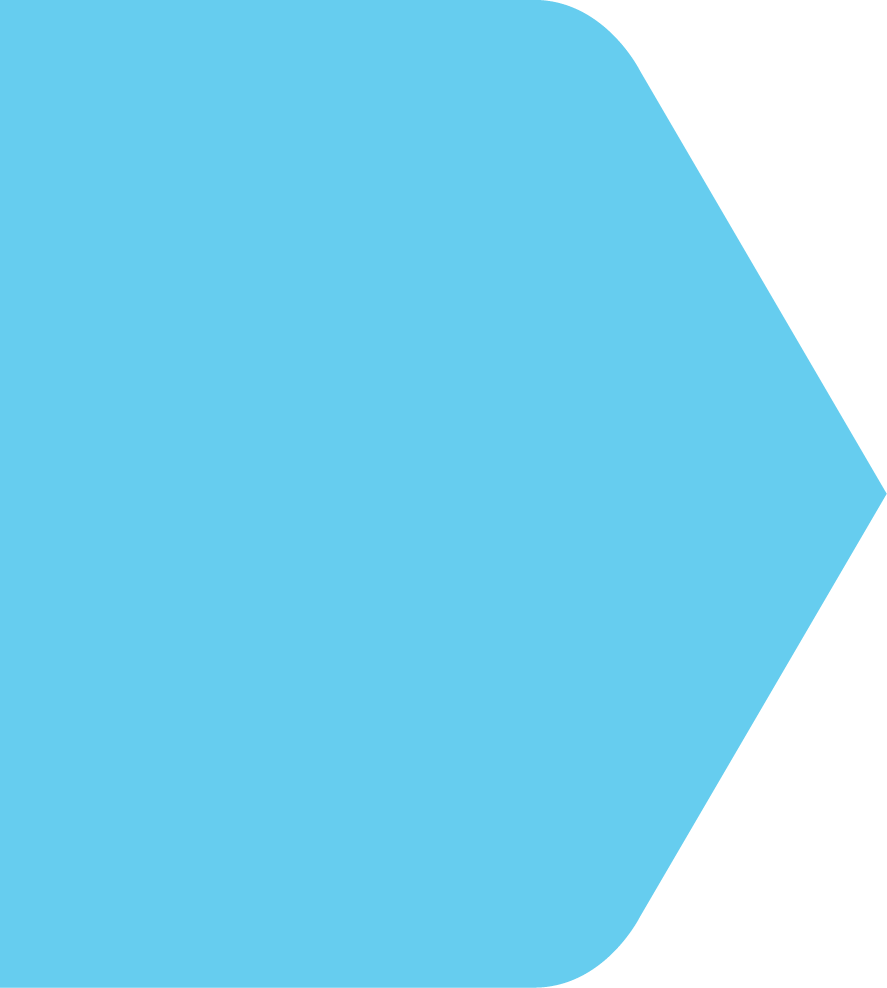 44, autism, Down’s syndrome, anxiety
MEET
Lives alone, parents live next door
ANNA
24/7 live-in care
A VERY PERSONALSTORY
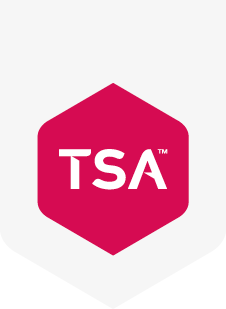 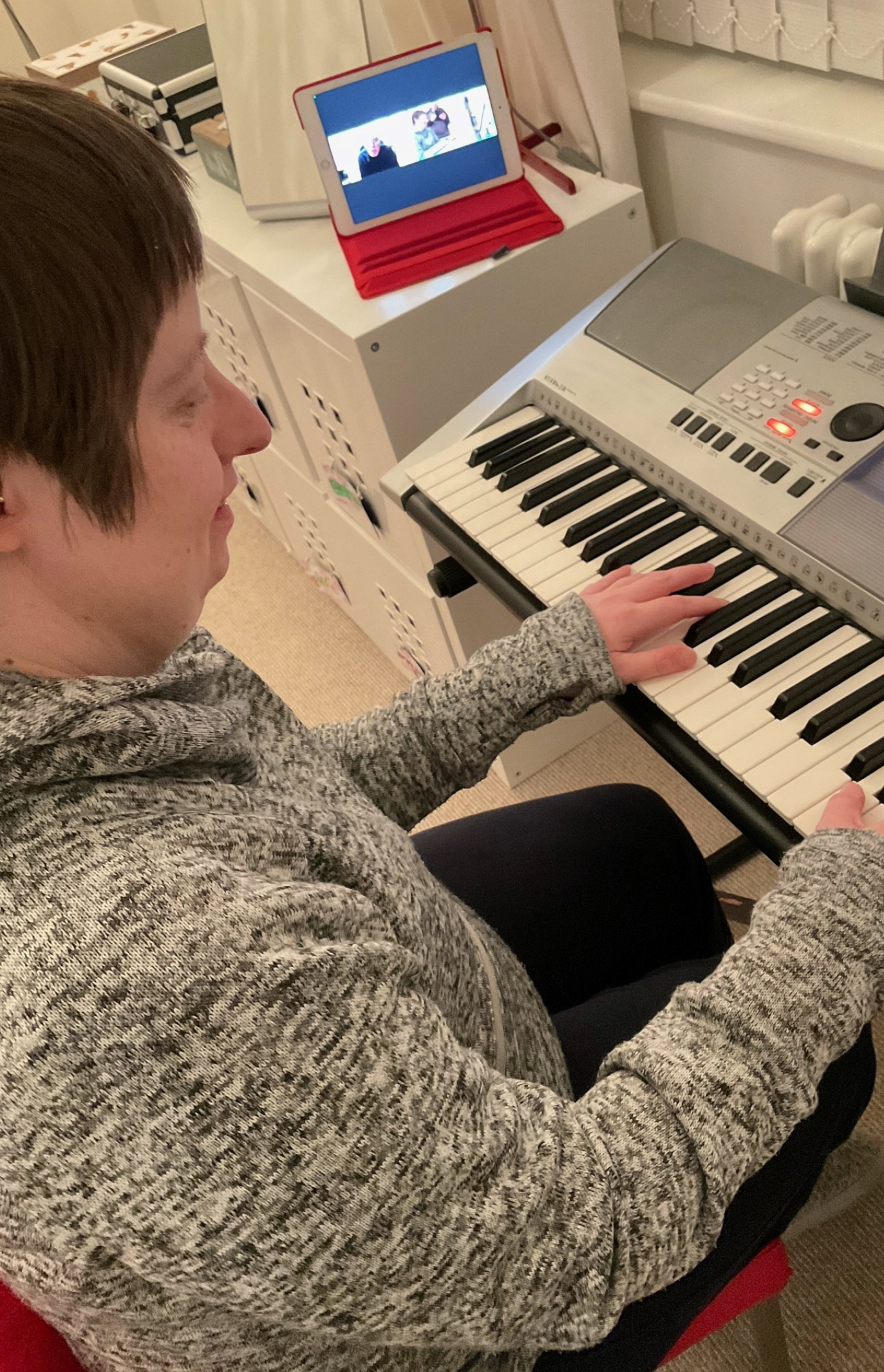 SELF-FUNDER
HOW TEC EQUIPMENT CAN
IMPROVE INDEPENDENCE
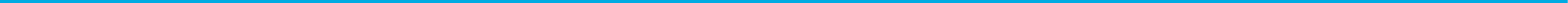 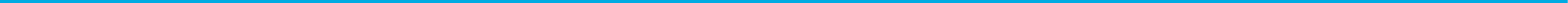 Devices remind Anna about daily tasks
Home monitoring system installed
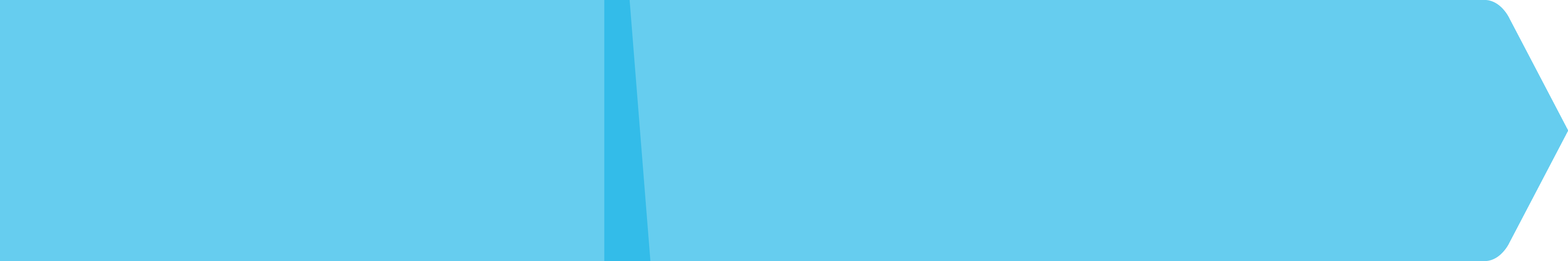 Sensors alert parents to routine change overnight
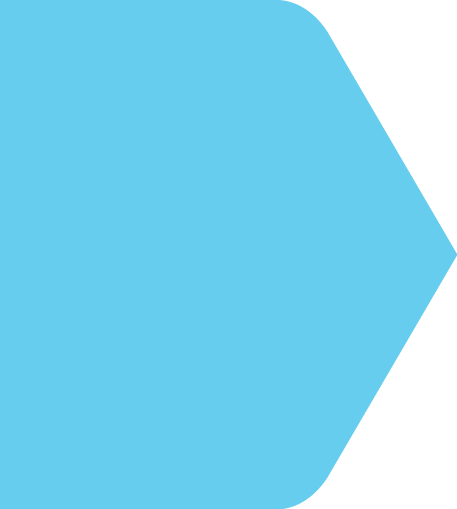 Anna (and her parents) feel reassured by TEC:
MEET
ANNA
Package reduced to 8am-11pm (sleep-ins removed)
Avoided: 24/7 live-in care
A VERY PERSONALSTORY
Saved: £770/ week sleep-in costs
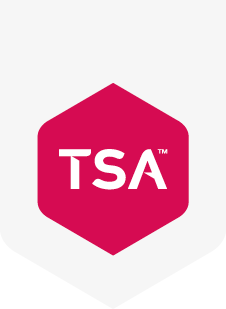 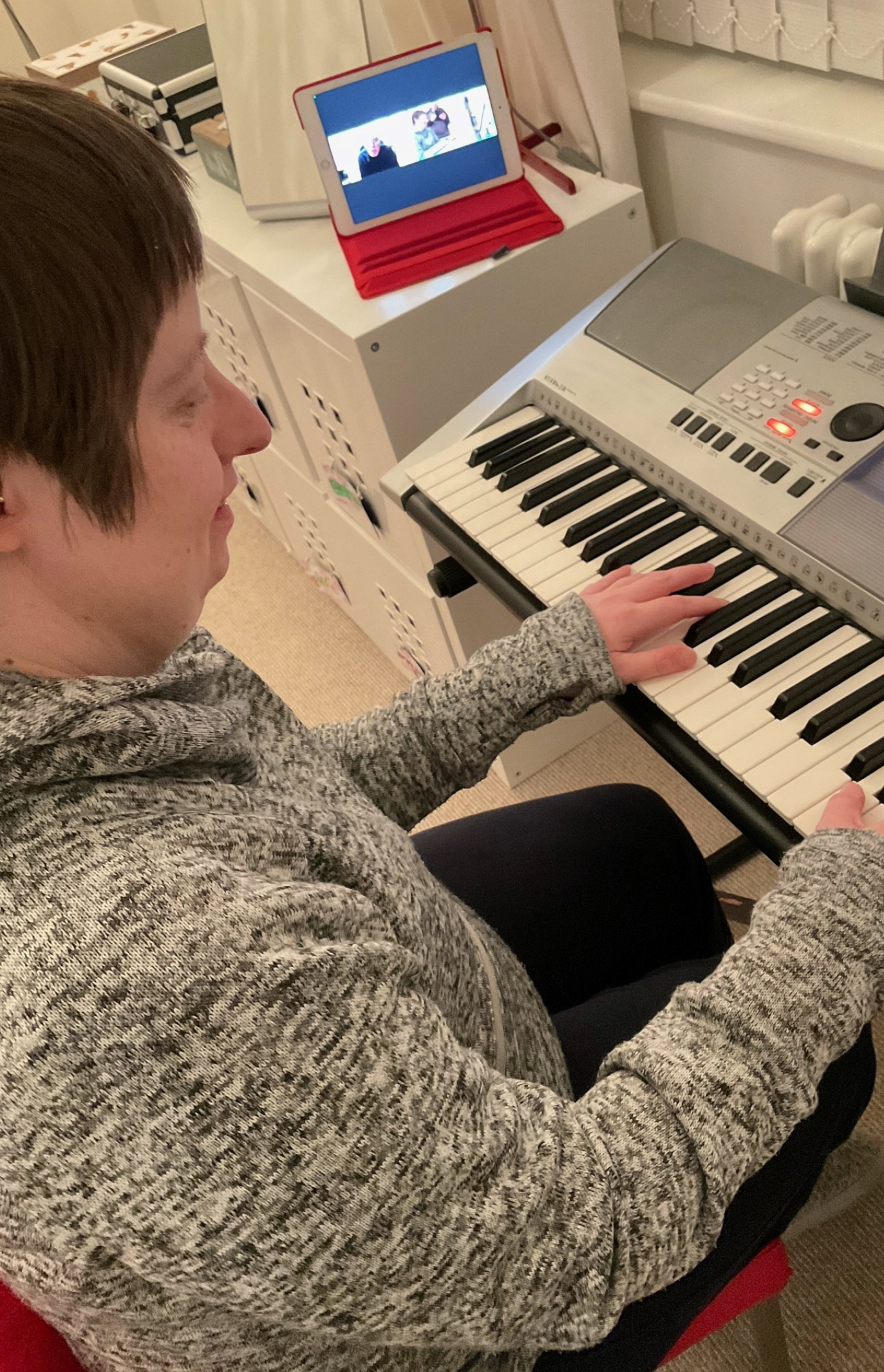 SELF-FUNDER
HOW TEC EQUIPMENT CAN
IMPROVE INDEPENDENCE
MEET
ANNA
Council & self-funded support
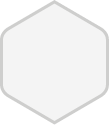 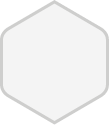 1
3
Benefits
Council TEC assessor provided advice
Identified equipment that gave reassurance at night & boosted independence in day
Carers leave at 11pm
Independence for Anna
Reassurance for parents
Social connection to friends
Savings for local authority
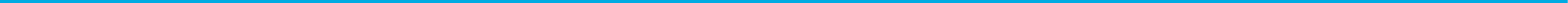 A VERY PERSONALSTORY
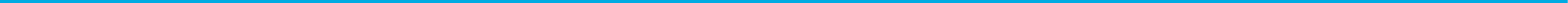 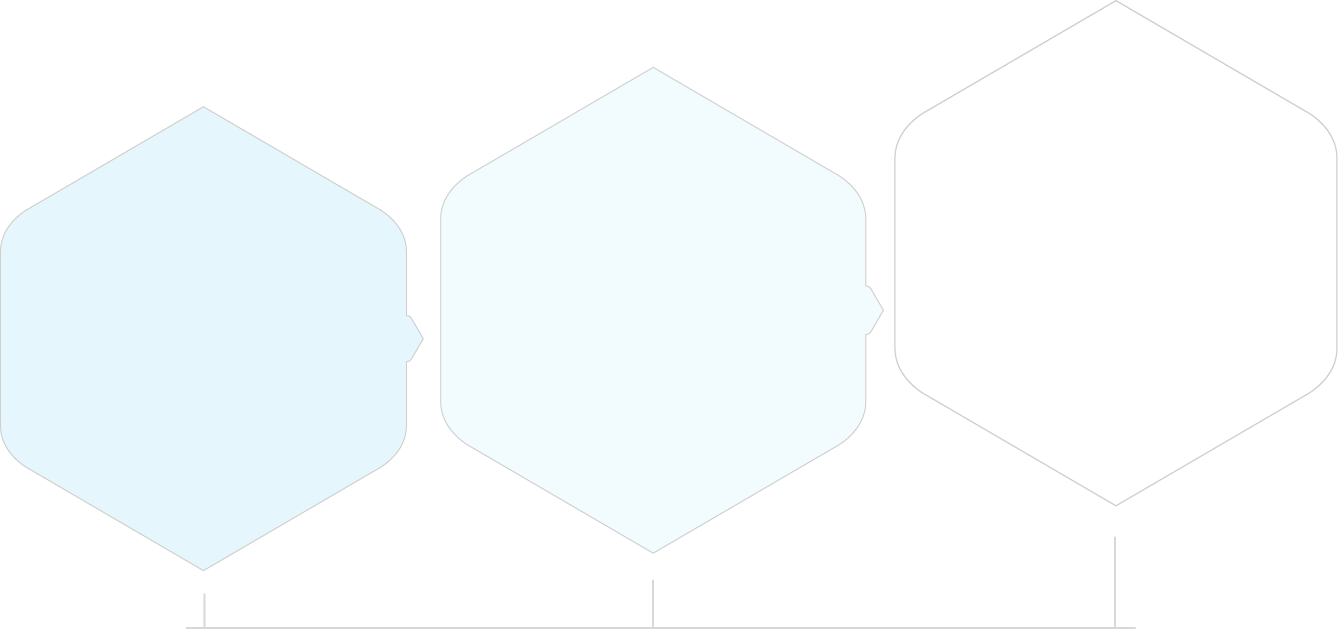 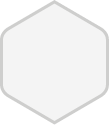 2
Technology
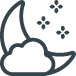 £110
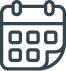 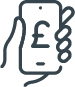 Keyboard lessons via tablet
Family calls via video chat portal
Reminders flagged by independent living tablet
Routine changes monitored by sensors
£250
BUT MOST TEC COVERED BY DIRECT PAYMENT
PER NIGHT SLEEP-INCOST SAVED
PER YR FOR TEC PAID BY FAMILY
https://bridgit.care/contents/
https://asksara.livingmadeeasy.org.uk/selector
Helpful Links
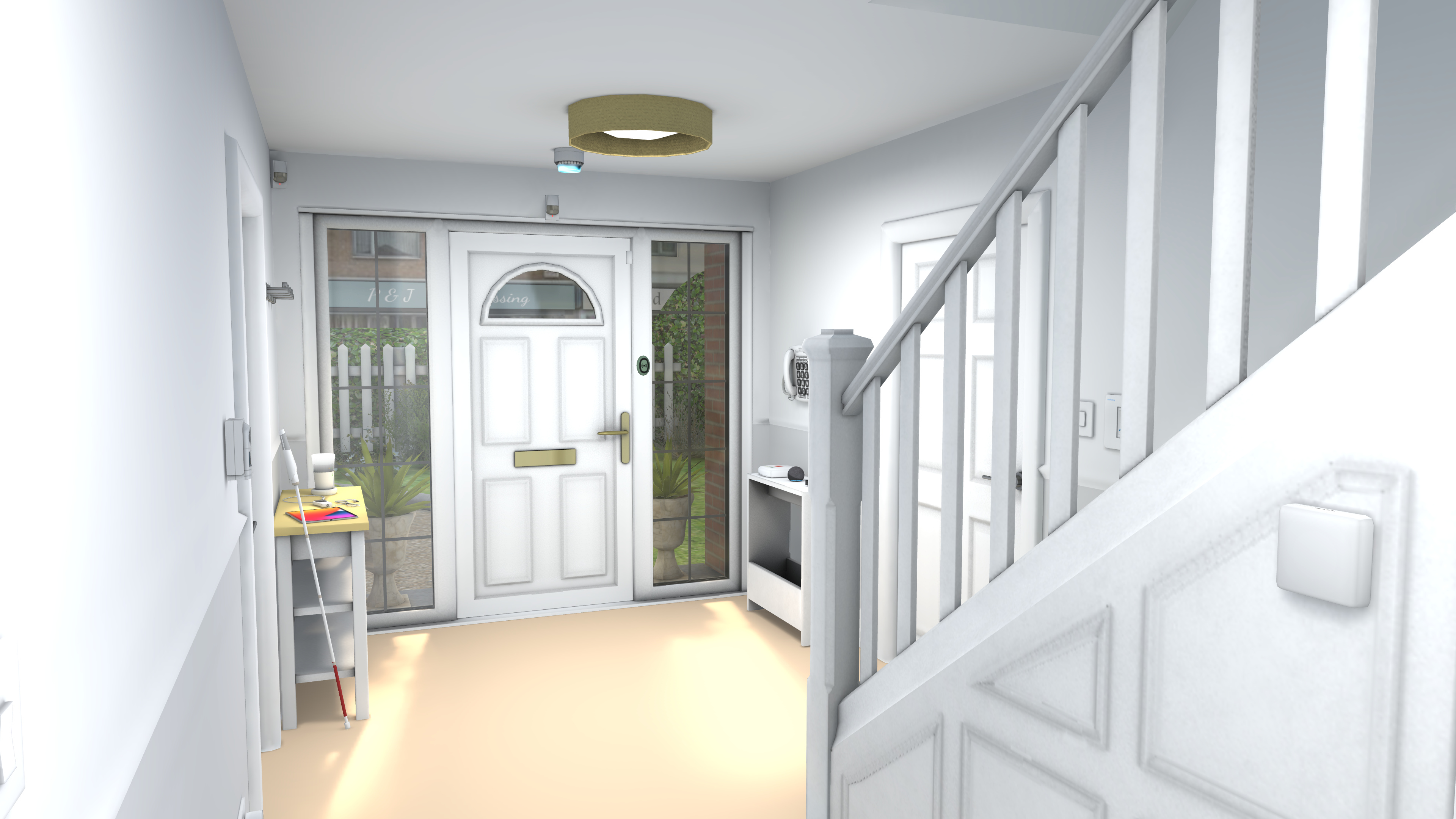 Virtual House
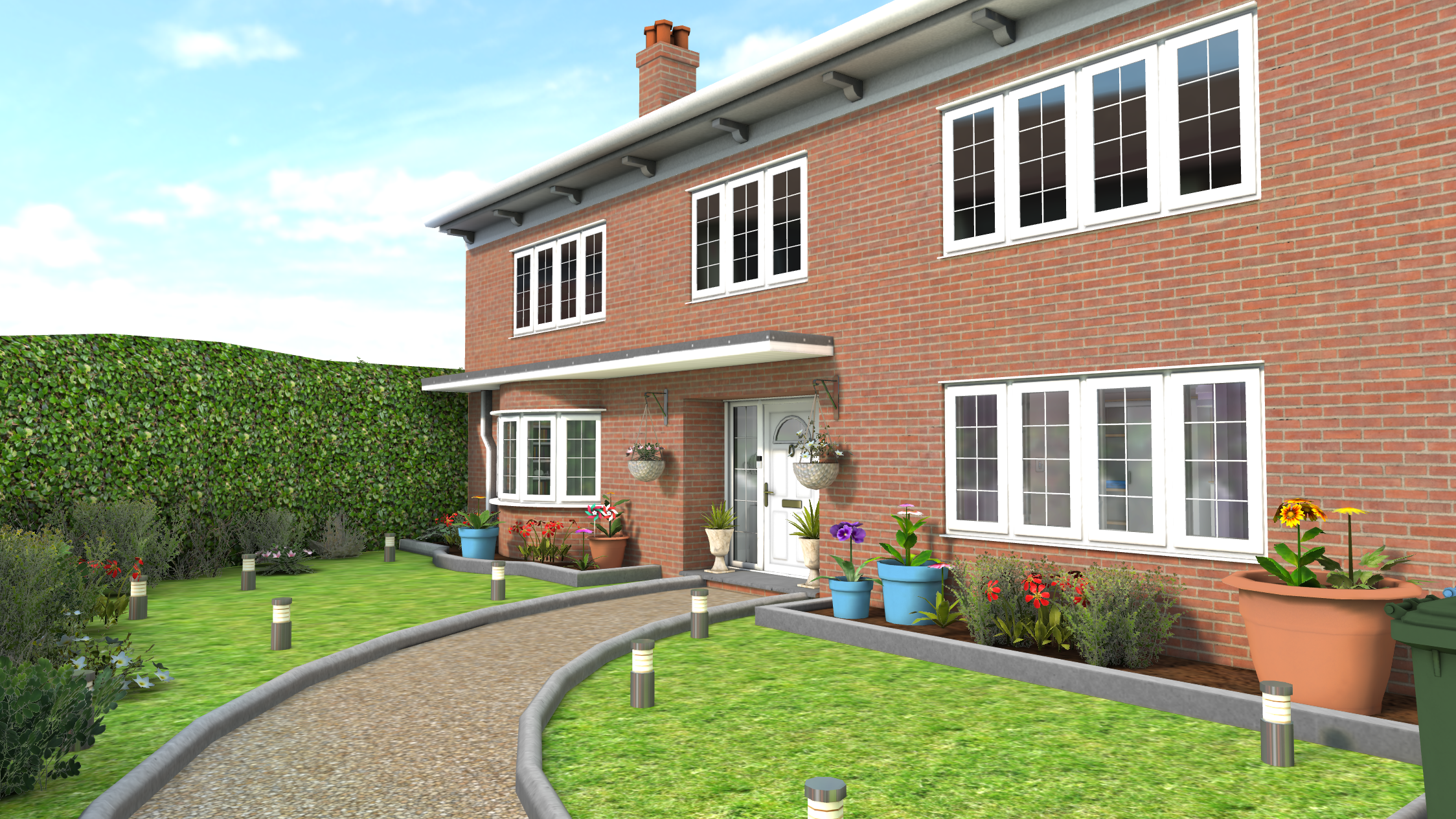 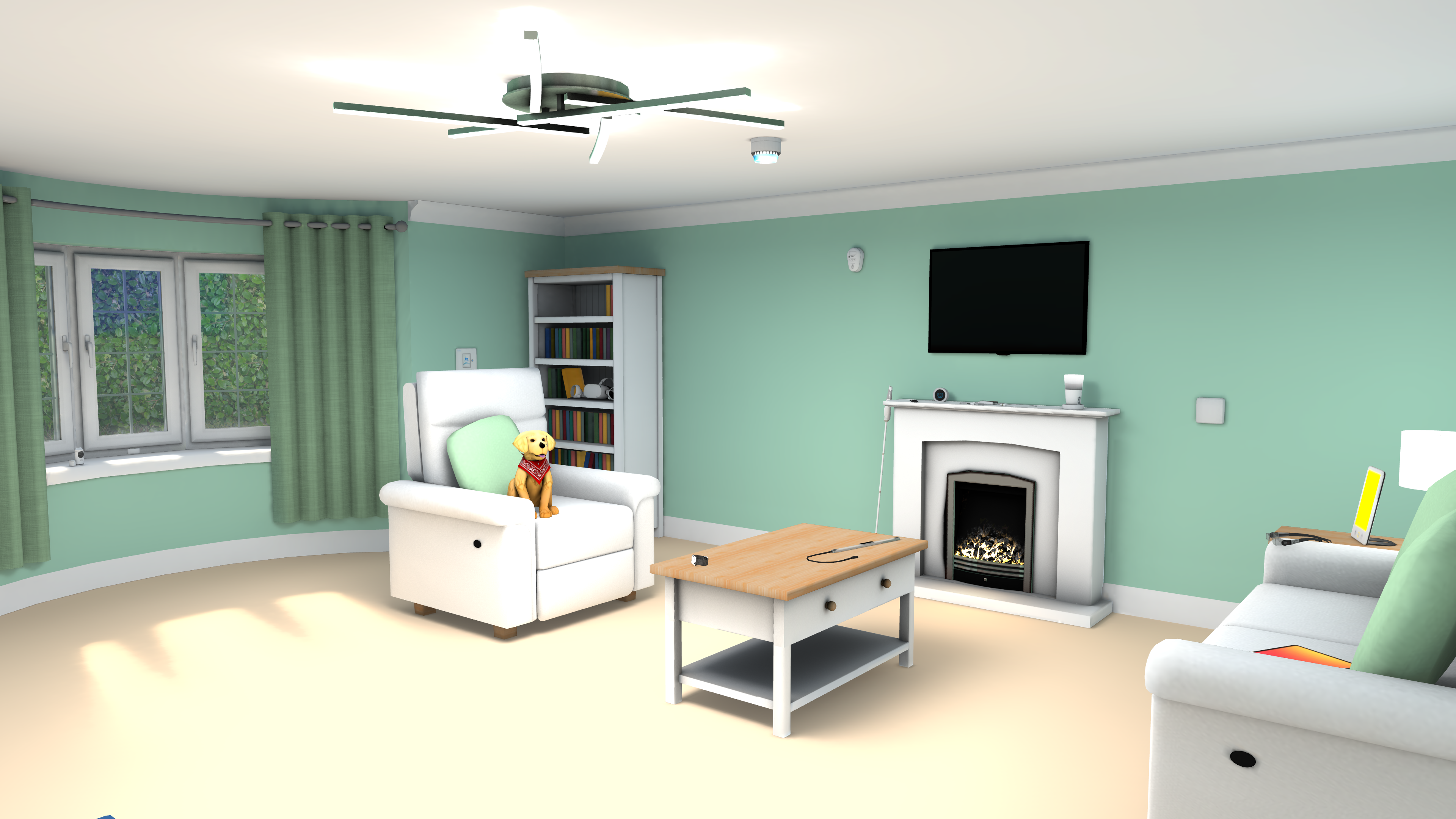 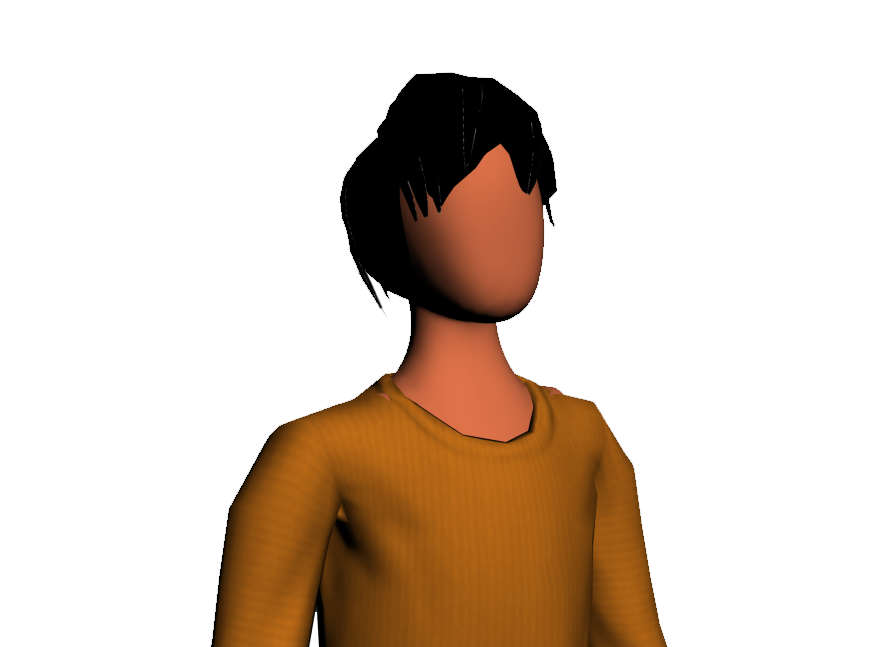 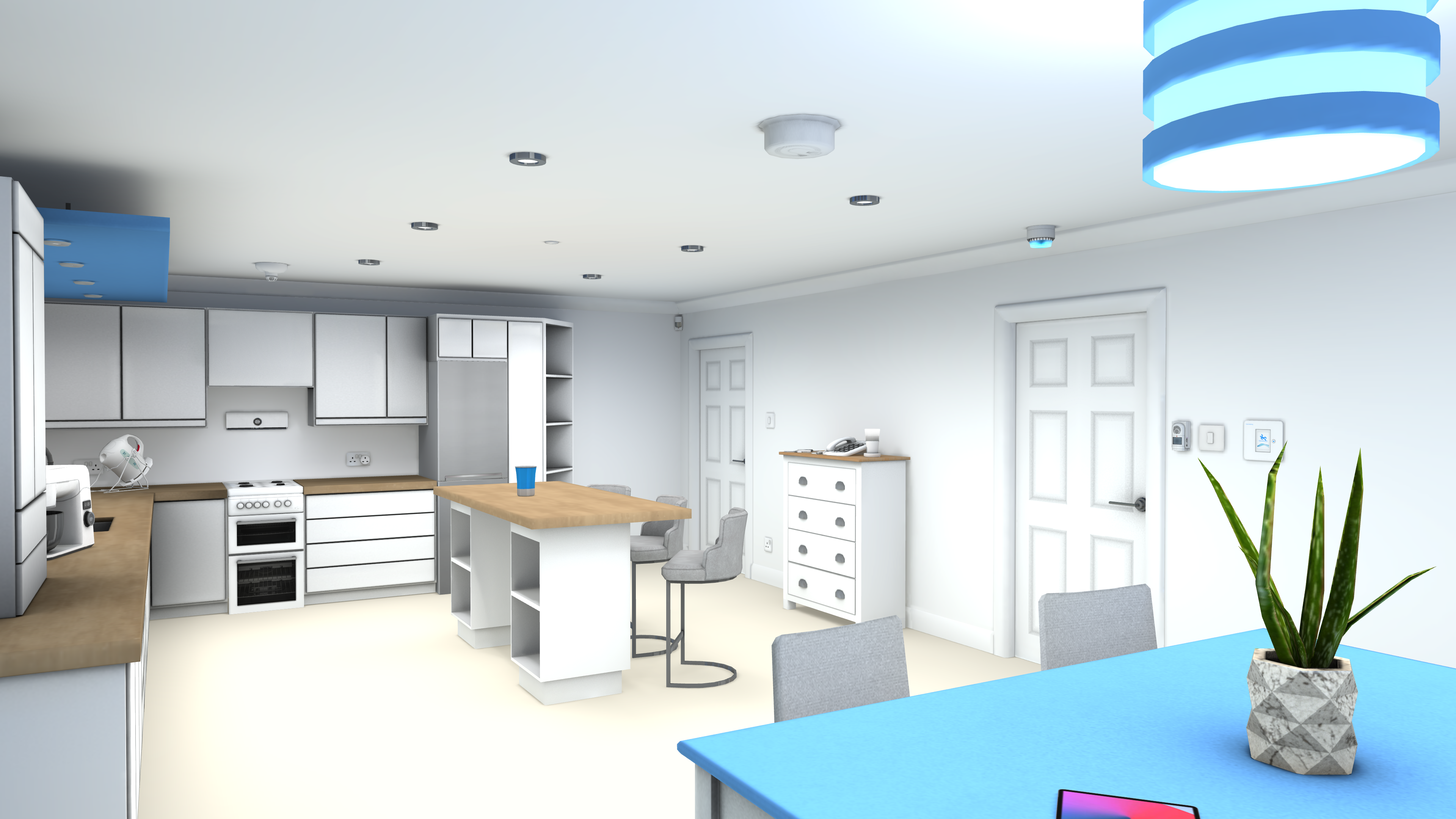 How aware of TEC are you? 


Is TEC considered within a carers assessment? 


Do you engage with your council TEC services to showcase technology to colleagues?
Your TEC awareness
People’s everyday lives enriched, enhanced and enabled by technology enabled care
Thank you
www.tsa-voice.org.uk